20XX
黑白简洁通用商务PPT模板
适用于 创业计划/策划方案/商业规划/市场分析
Graduation thesis summary templateGraduation thesis summary 
templateGraduation thesis summary template
汇报人：xiazaii
目录
品牌概论
定位与个性
形象与
设计
传播与推广
PART     ONE
请在此处添加详细描述文本，尽量与标题文本语言风格相符合，语言描述尽量简洁生动
品牌概论
01
输入标题文字
A
您的内容打在这里，或者通过复制您的文本后，在此框中选择粘贴，并选择只保留文字
THREE
B
您的内容打在这里，或者通过复制您的文本后，在此框中选择粘贴，并选择只保留文字
标题文本预设
您的内容打在这里，或者通过复制您的文本后，在此框中选择粘贴，并选择只保留文字
C
您的内容打在这里，或者通过复制您的文本后，在此框中选择粘贴，并选择只保留文字
01
输入标题文字
标题文本
A
您的内容打在这里，或者通过复制您的文本后，在此框中选择粘贴，并选择只保留文字
您的内容打在这里，或者通过复制您的文本后，在此框中选择粘贴，并选择只保留文字您的内容打在这里，或者通过复制您的文本后，在此框中选择粘贴，并选择只保留文字
B
您的内容打在这里，或者通过复制您的文本后，在此框中选择粘贴，并选择只保留文字
C
您的内容打在这里，或者通过复制您的文本后，在此框中选择粘贴，并选择只保留文字
01
输入标题文字
标题文本预设
您的内容打在这里，或者通过复制您的文本后，在此框中选择粘贴，并选择只保留文字
您的内容打在这里，或者通过复制您的文本后，在此框中选择粘贴，并选择只保留文字
A
B
标题文本预设
标题文本预设
您的内容打在这里，或者通过复制您的文本后，在此框中选择粘贴，并选择只保留文字
您的内容打在这里，或者通过复制您的文本后，在此框中选择粘贴，并选择只保留文字
C
D
标题文本预设
工作展望
您的内容打在这里，或者通过复制您的文本后，在此框中选择粘贴，并选择只保留文字
01
输入标题文字
标题文本预设
您的内容打在这里，或者通过复制您的文本后，在此框中选择粘贴，并选择只保留文字您的内容打在这里，或者通过复制您的文本后，在此框中选择粘贴，并选择只保留文字您的内容打在这里，或者通过复制您的文本后，在此框中选择粘贴，并选择只保留文字
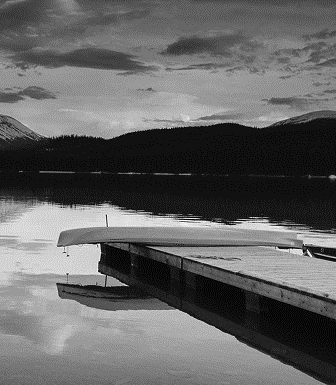 标题文本预设
您的内容打在这里，或者通过复制您的文本后，在此框中选择粘贴，并选择只保留文字
A
标题文本预设
您的内容打在这里，或者通过复制您的文本后，在此框中选择粘贴，并选择只保留文字
B
PART TWO
请在此处添加详细描述文本，尽量与标题文本语言风格相符合，语言描述尽量简洁生动
定位与个性
02
输入标题文字
ONE
标题文本
您的内容打在这里，或者通过复制您的文本后，在此框中选择粘贴，并选择只保留文字您的内容打在这里，或者通过复制您的文本后，在此框中选择粘贴，并选择只保留文字您的内容打在这里，或者通过复制您的文本后，在此框中选择粘贴，并选择只保留文字
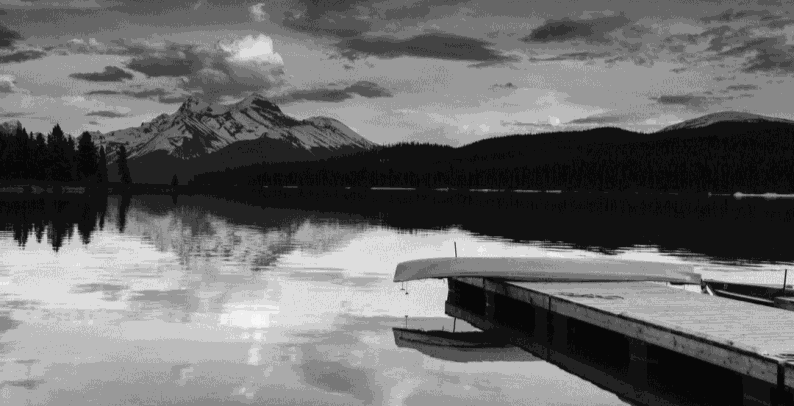 02
输入标题文字
标题文本
标题文本
标题文本
您的内容打在这里，或者通过复制您的文本后，在此框中选择粘贴，并选择只保留文字
您的内容打在这里，或者通过复制您的文本后，在此框中选择粘贴，并选择只保留文字
您的内容打在这里，或者通过复制您的文本后，在此框中选择粘贴，并选择只保留文字
02
输入标题文字
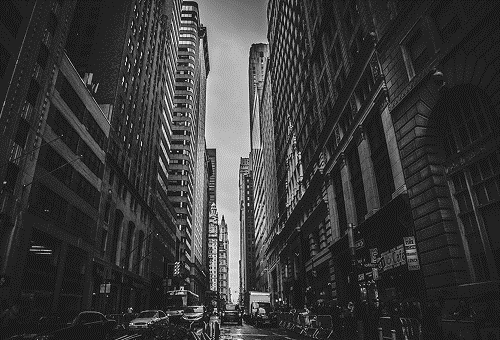 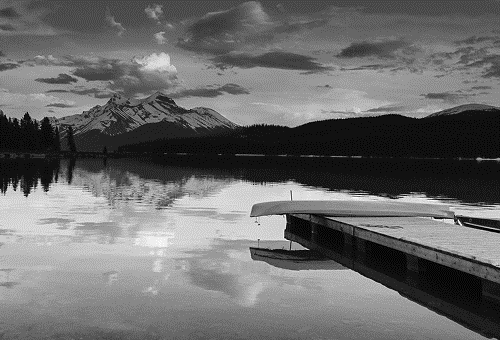 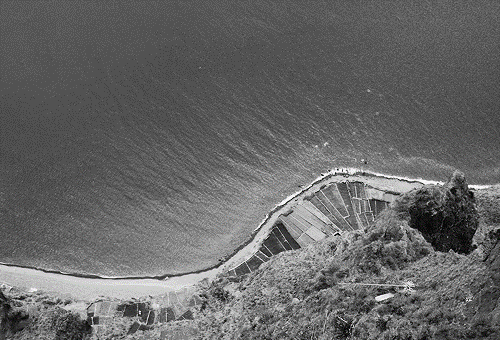 工作业绩上升              12.253
工作业绩上升              31.201
工作业绩上升              54.005
标题文本
您的内容打在这里，或者通过复制您的文本后，在此框中选择粘贴，并选择只保留文字您的内容打在这里，或者通过复制您的文本后，在此框中选择粘贴，并选择只保留文字您的内容打在这里，或者通过复制您的文本后，在此框中选择粘贴，并选择只保留文字
02
输入标题文字
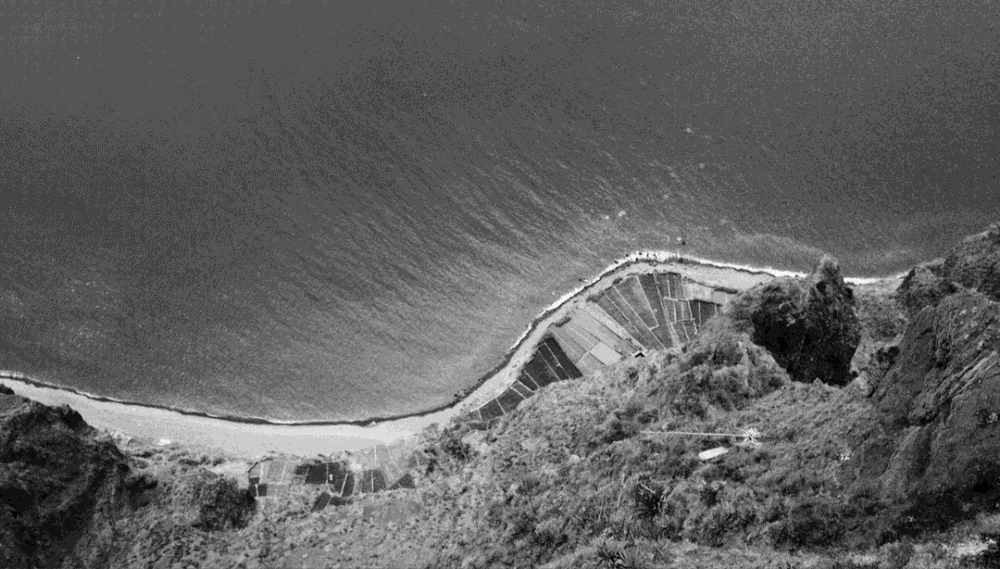 A
B
您的内容打在这里，或者通过复制您的文本后，在此框中选择粘贴，并选择只保留文字
您的内容打在这里，或者通过复制您的文本后，在此框中选择粘贴，并选择只保留文字
您的内容打在这里，或者通过复制您的文本后，在此框中选择粘贴，并选择只保留文字您的内容打在这里，或者通过复制您的文本后，在此框中选择粘贴，并选择只保留文字您的内容打在这里，或者通过复制您的文本后，在此框中选择粘贴，并选择只保留文字
FOUR
PART 
THREE
请在此处添加详细描述文本，尽量与标题文本语言风格相符合，语言描述尽量简洁生动
形象与设计
03
输入标题文字
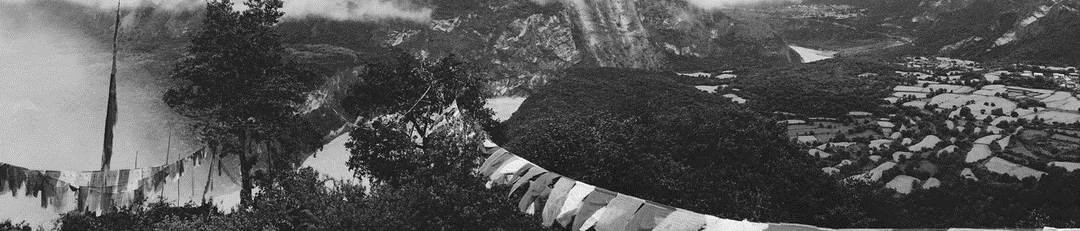 标题文本
您的内容打在这里，或者通过复制您的文本后，在此框中选择粘贴，并选择只保留文字您的内容打在这里，或者通过复制您的文本后，在此框中选择粘贴，并选择只保留文字您的内容打在这里，或者通过复制您的文本后，在此框中选择粘贴，并选择只保留文字您的内容打在这里，或者通过复制您的文本后，在此框中选择粘贴，并选择只保留文字
21,536
03
输入标题文字
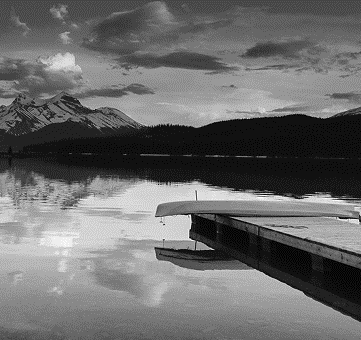 A
您的内容打在这里，或者通过复制您的文本后，在此框中选择粘贴，并选择只保留文字
B
您的内容打在这里，或者通过复制您的文本后，在此框中选择粘贴，并选择只保留文字
标题文本
C
您的内容打在这里，或者通过复制您的文本后，在此框中选择粘贴，并选择只保留文字
您的内容打在这里，或者通过复制您的文本后，在此框中选择粘贴，并选择只保留文字
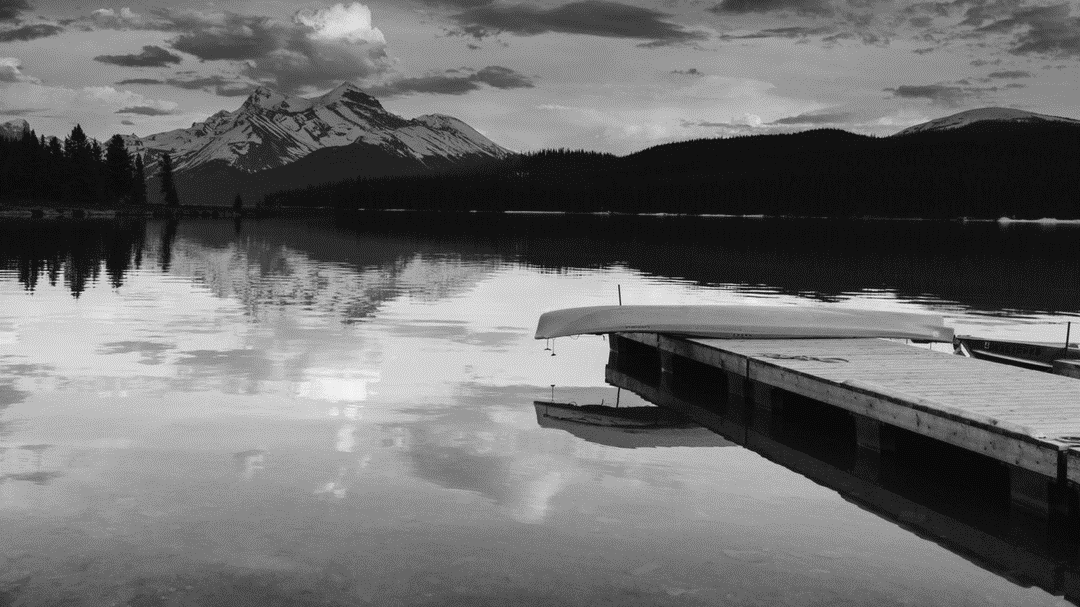 03
输入标题文字
A
B
标题文本预设
您的内容打在这里，或者通过复制您的文本后，在此框中选择粘贴，并选择只保留文字
您的内容打在这里，或者通过复制您的文本后，在此框中选择粘贴，并选择只保留文字
您的内容打在这里，或者通过复制您的文本后，在此框中选择粘贴，并选择只保留文字您的内容打在这里，或者通过复制您的文本后，在此框中选择粘贴，并选择只保留文字
C
D
您的内容打在这里，或者通过复制您的文本后，在此框中选择粘贴，并选择只保留文字
您的内容打在这里，或者通过复制您的文本后，在此框中选择粘贴，并选择只保留文字
04
品牌传播与推广
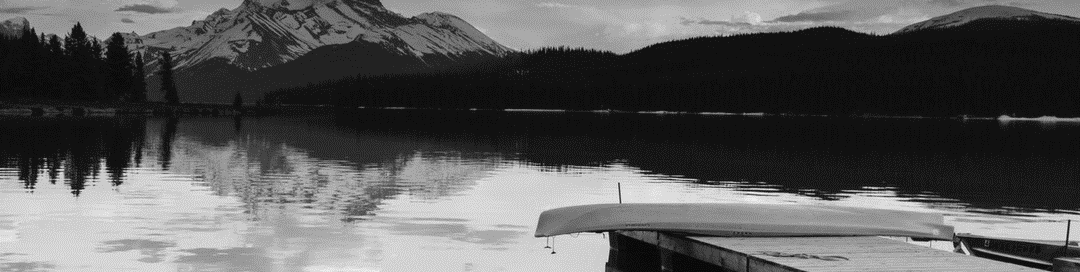 标题文本预设
您的内容打在这里，或者通过复制您的文本后，在此框中选择粘贴，并选择只保留文字您的内容打在这里，或者通过复制您的文本后，在此框中选择粘贴，并选择只保留文字
您的内容打在这里，或者通过复制您的文本后，在此框中选择粘贴，并选择只保留文字
您的内容打在这里，或者通过复制您的文本后，在此框中选择粘贴，并选择只保留文字
A
B
03
输入标题文字
标题文本
标题文本
标题文本
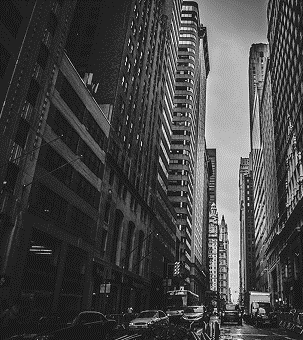 您的内容打在这里，或者通过复制您的文本后，在此框中选择粘贴，并选择只保留文字
您的内容打在这里，或者通过复制您的文本后，在此框中选择粘贴，并选择只保留文字
您的内容打在这里，或者通过复制您的文本后，在此框中选择粘贴，并选择只保留文字
标题文本
标题文本
您的内容打在这里，或者通过复制您的文本后，在此框中选择粘贴，并选择只保留文字
您的内容打在这里，或者通过复制您的文本后，在此框中选择粘贴，并选择只保留文字
PART
FOUR
请在此处添加详细描述文本，尽量与标题文本语言风格相符合，语言描述尽量简洁生动
传播与推广
04
输入标题文字
45%
20%
A
B
C
D
80%
60%
您的内容打在这里，或者通过复制您的文本后，在此框中选择粘贴，并选择只保留文字
您的内容打在这里，或者通过复制您的文本后，在此框中选择粘贴，并选择只保留文字
您的内容打在这里，或者通过复制您的文本后，在此框中选择粘贴，并选择只保留文字
您的内容打在这里，或者通过复制您的文本后，在此框中选择粘贴，并选择只保留文字
04
输入标题文字
标题文本预设
A
B
C
D
成果壹
成果贰
成果叁
成果肆
您的内容打在这里，或者通过复制您的文本后，在此框中选择粘贴，并选择只保留文字
您的内容打在这里，或者通过复制您的文本后，在此框中选择粘贴，并选择只保留文字
您的内容打在这里，或者通过复制您的文本后，在此框中选择粘贴，并选择只保留文字
您的内容打在这里，或者通过复制您的文本后，在此框中选择粘贴，并选择只保留文字
04
输入标题文字
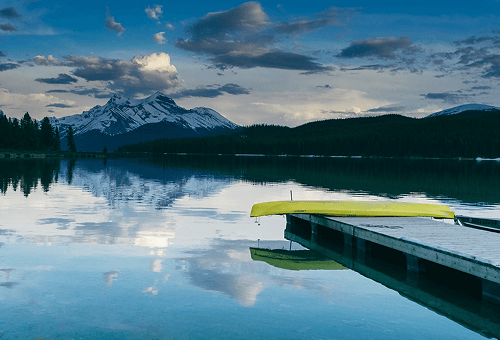 标题文本
您的内容打在这里，或者通过复制您的文本后，在此框中选择粘贴，并选择只保留文字您的内容打在这里，或者通过复制您的文本后，在此框中选择粘贴，并选择只保留文字您的内容打在这里，或者通过复制您的文本后，在此框中选择粘贴，并选择只保留文字
总结
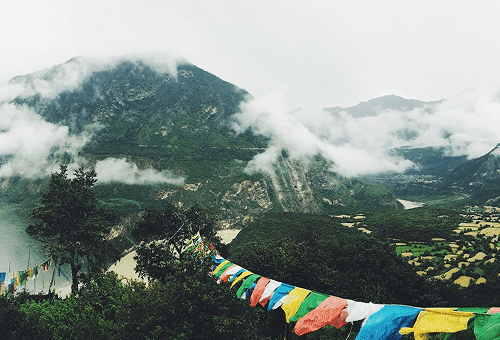 04
输入标题文字
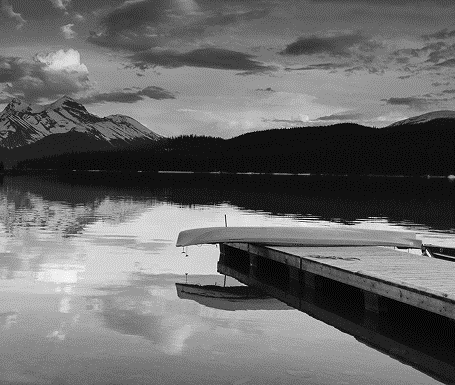 标题文本
您的内容打在这里，或者通过复制您的文本后，在此框中选择粘贴，并选择只保留文字您的内容打在这里，或者通过复制您的文本后，在此框中选择粘贴，并选择只保留文字您的内容打在这里，或者通过复制您的文本后，在此框中选择粘贴，并选择只保留文字
20XX
感谢观看  THANKS
适用于 创业计划/策划方案/商业规划/市场分析
Graduation thesis summary templateGraduation thesis summary 
templateGraduation thesis summary template
汇报人：xiazaii